Workshop-Angebote/Projektideen von ICSE im Projekt MOST
Solaranlage (ab Kl.6/7)
Solaranlage mit Sonnentracker (ab Kl.9)
Weitere Projektideen für alle Fächer
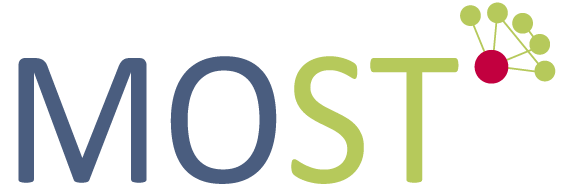 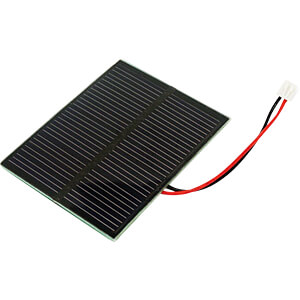 Solaranlage
Klassenstufe: Ab ca. 6 bis 7.
Ziel: Bau einer Photovoltaikanlage und messen der Leistung an verschiedenen Stellen des Schuldaches -> Analyse wie ertragreich eine Solaranlage für die Schule wäre
3 Termine:
Programmieren mit einem Arduino und Aufbau der Anlage
Grundlagen des 3D-Designs und 3D-Drucks Erstellen eines passenden Gehäuses
Physik einer Solaranlage/ Zusammenbau und Test der Anlage

Kosten: ca 30 € (kann über unser Projekt abgerechnet werden)
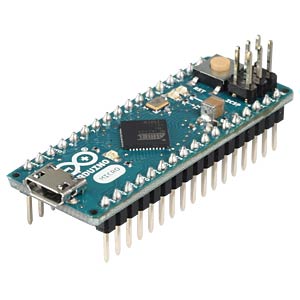 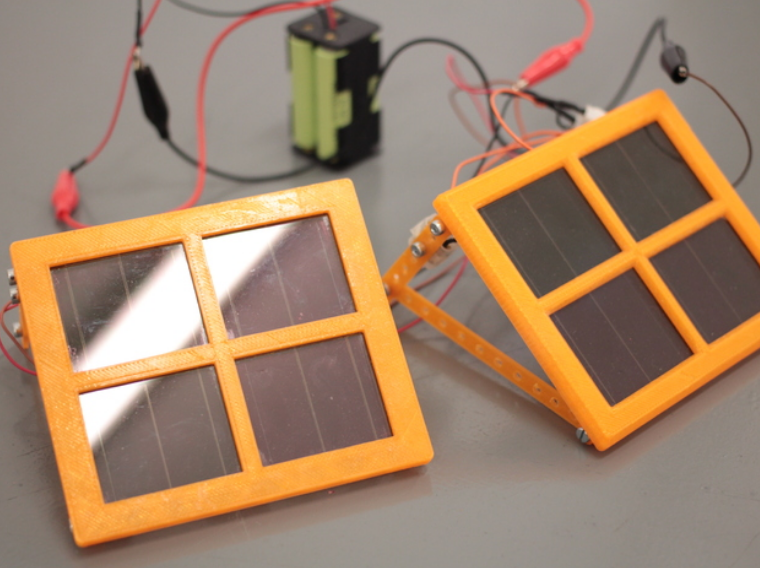 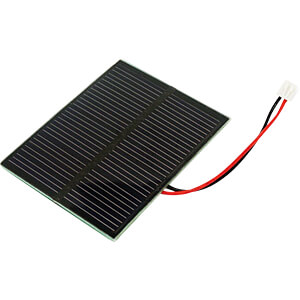 Solaranlage: Details
Termin 1
Aufbau und Funktionsweise eines Arduinos
Programmieren eines Arduinos und ansteuern von Sensoren/mechanischen Bauteilen
Auslesen der Werte eines Solarmoduls
Termin 2
Grundlagen des 3D-Designs und 3D-Drucks
Erstellen eines passenden Gehäuses
Druck der Bauteile
Termin 3
Aufbau einer Solarzelle
Wirkungsgrad einer Solarzelle
Zusammenbau und Test der Anlage
Methoden zur Hochrechnung der Wirksamkeit im Jahresschnitt
Zusammenbau und Test der Anlage
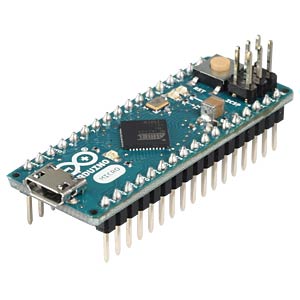 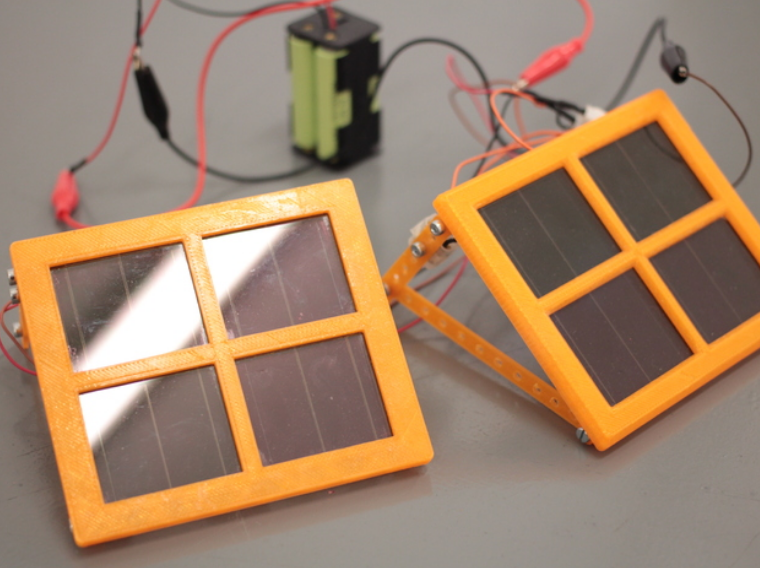 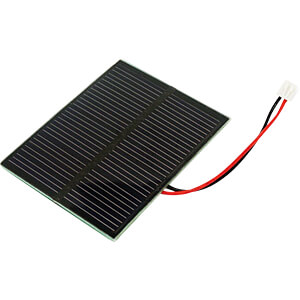 Solartracker
Klassenstufe: Ab ca. Klasse 9
Ziel: Bau einer Photovoltaikanlage und messen der Leistung an verschiedenen Stellen des Schuldaches -> Analyse wie ertragreich eine Solaranlage für die Schule wäre
3 Termine:
Programmieren mit einem Arduino und ansteuern von Servos sowie Steppermotoren
Grundlagen des 3D-Designs und 3D-Drucks
Zusammenbau und Test der Anlage

Kosten: ca 45 € (kann über unser Projekt abgerechnet werden)
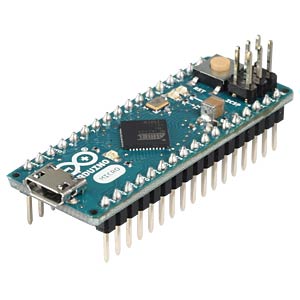 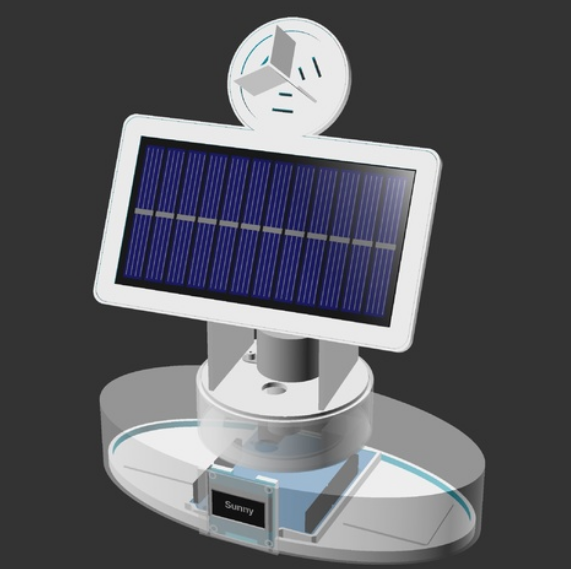 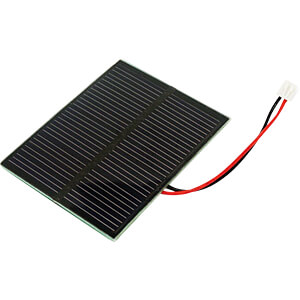 Solaranlage: Details
Termin 1
Aufbau und Funktionsweise eines Arduinos
Programmieren eines Arduinos und ansteuern von Sensoren/mechanischen Bauteilen/Stepper
Auslesen der Werte eines Solarmoduls
Prinzip eines Trackers
Termin 2
Grundlagen des 3D-Designs und 3D-Drucks
Erstellen eines passenden Gehäuses
Erstellen eines Getriebes
Druck der Bauteile
Termin 3
Aufbau einer Solarzelle
Zusammenbau und Test der Anlage
Wirkungsgrad einer Solarzelle
Methoden zur Hochrechnung der Wirksamkeit im Jahresschnitt
Zusammenbau und Test der Anlage
Hinweise zur Programmierung der Anlage
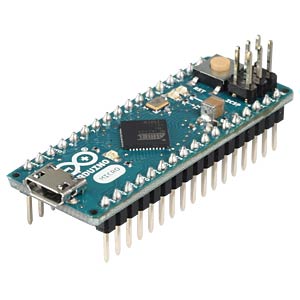 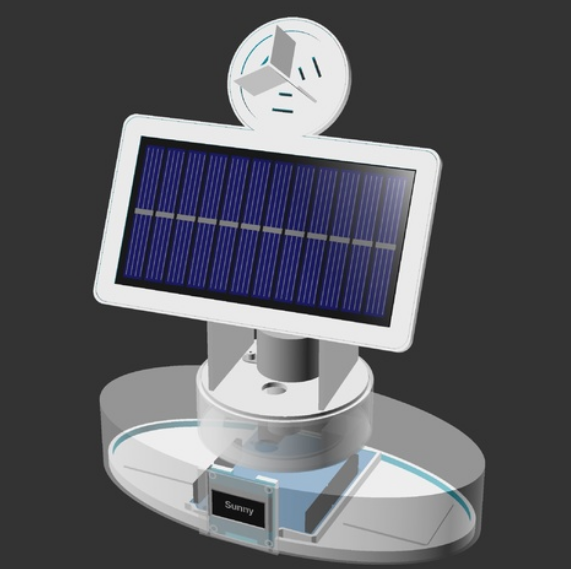 Weitere Themen für Projekte im Rahmen von MOST
Escape Room zum Thema Nachhaltigkeit (17 UN-Nachhaltigkeitsziele) designen (Workshopangebot von uns)
Solarzellenbau (Workshopangebot von uns), Physikalische Experimente zur Stromerzeugung und -speicherung; richtig heizen und lüften
3D-Druckprojekt/Abfälle recyclen (Workshopangebot von uns mit eigenem Drucklabor)
Fahrrad-Reparaturcafé / Projekt: Repariert die Schule
Biodiversität im Schulbereich: Lebensräume für Tiere schaffen, Artenvielfalt im Schulgarten kultivieren
Frag die Oma! Ältere Menschen nach Tipps zum Müll sparen fragen und selbst ausprobieren.
Weitere Themen für Projekte im Rahmen von MOST
Feinstaubmesser an den Straßen um die Schule/C02-Messer und Optimierung der Bepflanzung einzelner Räume
Geo-Caching-Tour mit Quizfragen erstellen (z.B. zum Thema Müll)
Nachhaltiger Adventskalender für die Schulwochen vor Weihnachten
Selbstversuche: 1 Woche nachhaltig leben/ 1 Woche ohne Strom/1 Woche keinen Müll erzeugen
Sharing Economy an der Schule etablieren (Tauschbörsen, Verleihsysteme)
Abfallreduktion an eigener Schule/im eigenen Stadtteil
Fair Food/Mehrwegverpackungen in der Mensa
App-Entwicklung oder Kurzfilm zum Thema Nachhaltigkeit
Wie wird Müll richtig getrennt? Produktion eines Videoclips für die Homepage der ASF/Schulhomepage
Weitere Themen für Projekte im Rahmen von MOST
Verpackungskunststoff selbst recyceln, Papier selbst herstellen
YouTube-Kanal oder Instagram-Channel zu nachhaltigem Leben
10min-Pauseninfo zu Nachhaltigkeit
Projektwoche zu den Themen Müllverbrauch/ Energieverbrauch/Umweltschutz
Schülerzeitungsprojekt: eine*n Expert*in zum Thema Nachhaltigkeit interviewen und Artikel schreiben
Selbstversuch: Wieviel Müll produziert unsere Familie in einer Woche?  Hochrechnungen und Modellierungen
Sachunterrichtsprojekt: Was passiert mit dem Abfall in der Natur?
Fast Fashion/Faire Mode
Weitere Themen für Projekte im Rahmen von MOST
Kunstprojekt: Upcycling – Alles Müll? Oder wertvolle Schätze? Was man aus Müll machen kann!
Nachbarschaftsbefragung und Poster erstellen zum Thema Nachhaltigkeit
Berechnungen zum Energieaufkommen am Beispiel Schulweg (mit dem Auto vs. Fahrrad); eigene Umfragen erstellen und statistisch auswerten, Reparaturwerkstatt
Politik, Ethikprojekt: Auftritt bei der Klimakonferenz simulieren; Energiebilanz der Digitalisierung, gesellschaftliche (globale) Verantwortung bei der Müllreduktion
Fremdsprachenprojekt: Austausch mit Projekten in den anderen europäischen Partnerländern; Übersetzung von Projektergebnissen in eine Fremdsprache, Übersetzung von wissenschaftlichen Erkenntnissen im MINT-Bereich auf Deutsch und in einfache Sprache
|  10
Kontakt zu ICSE
Sie haben Interesse, ein MOST-Projekt mit uns zu starten?
Kontaktieren Sie uns:


Sabrina Deck	
Email: weprotecttheplanet@ph-freiburg.de 	
Tel: 0761 682 517   
https://icse.ph-freiburg.de/weprotecttheplanet/
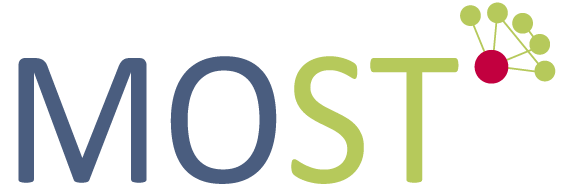